Racionalidade Axiológica e Páthica
Grupo A
[Speaker Notes: gabi]
01
Racionalidade 
Axiológica
[Speaker Notes: gabi]
O que é Racionalidade Axiológica?
ciência que estuda os valores individuais das pessoas adquiridas no meio em que estão inseridas
[Speaker Notes: gabi]
Valor
“é a qualidade de uma coisa, que só pode pertencer-lhe em função de um sujeito dotado de uma certa consciência capaz de a registar” (Hessen,  2001)
Axiologia vs. Valores
Axiologia
ramo da Filosofia que tem por objeto o estudo dos valores.
[Speaker Notes: gabi (vou colocar mais coisas aqui gnt)Bom, podemos iniciar falando um pouco sobre a comparação entre valor e axiologia presente no texto da Ana Paula Pedro. Valor é um conceito que pode ter inúmeras interpretações, é uma ideia bastante fluida mas, normalmente, varia de pessoas para pessoa ou um grupo de pessoas.A axiologia é o estudo dos valores, ou seja, é uma reflexão filosófica sobre seus valores, sua natureza, características, estrutura, conhecimento e teorias e os valores constituem no objeto de estudo.
Objetividade axiológica: valores sao objetivos e dizem respeito a algo conhecido por nós mesmos. dizemos que algo é certo ou errado com base numa ideia de Justiça e Regras conhecidas.]
Valores são objetivos ou subjetivos?
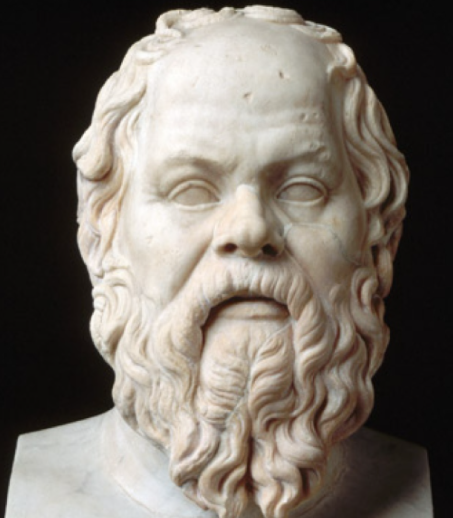 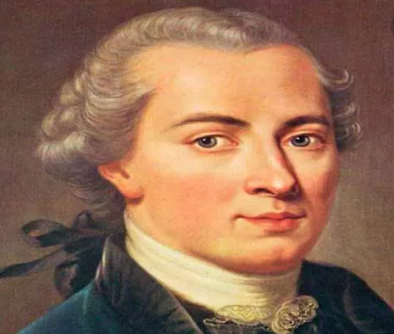 Kant
Sócrates
Os valores dependem
de juízos emitidos pela própria consciência
Em oposição ao relativismo dos valores do discurso sofista, Sócrates acreditava no caráter universal dos valores.
Reflexão
Como os valores medievais são diferentes dos da nossa sociedade?
Qual o valor da comida para quem passa fome e para quem a tem em abundância?
Como o valor de uma tecnologia muda com o passar do tempo?

MAS TUDO É RELATIVO???
Bens
possuem qualidades objetivas e reais, tendo potencial de satisfazer necessidades de
um sujeito. Desse modo, o bem só será caracterizado como um valor, quando o
sujeito tiver suas necessidades atendidas por ele.
Ética
Moral
Conceitos relacionados
Conjunto de
normas, valores e costumes de uma sociedade específica.
“O lugar de onde brotam os
atos, isto é, a interioridade dos homens” (Renaud, 1994, p.10)
Relação da ética com a moral
A ética evoca questionamentos que precedem e fundamentam a moral;
A moral possui uma natureza mais prática;
 A ética tem caráter mais reflexivo e questionador.
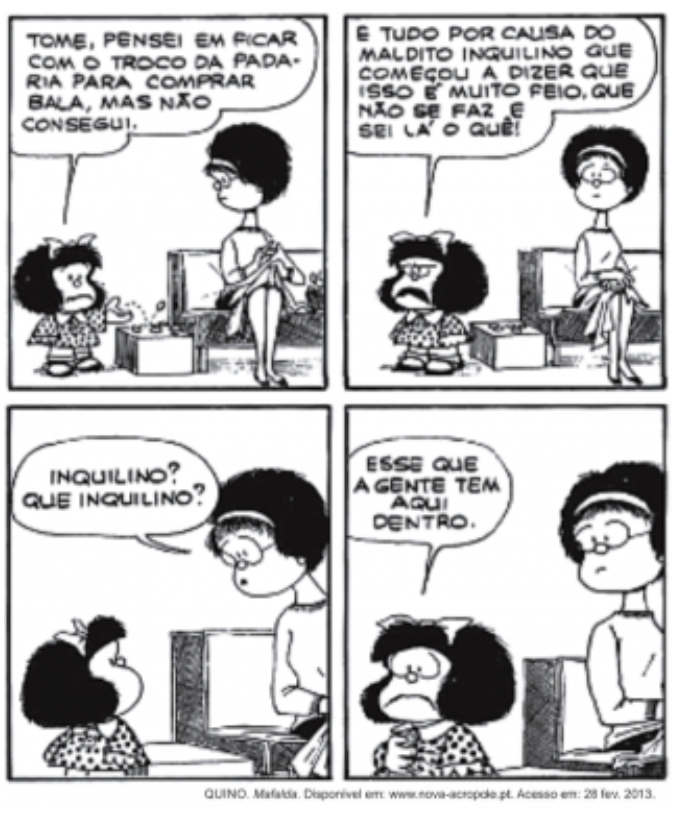 02
Racionalidade 
Páthica
O que é Racionalidade Páthica?
Racionalidade Páthica ou Racionalidade Subjetiva
Maneira de se analisar as relações de produção
Principalmente entre trabalho e operador
Foco na subjetividade do indivíduo
Exemplo oposto a essa racionalidade:
Fordismo e Taylorismo
Otimização da produção
Diminuição dos desperdícios
Exclusão da subjetividade nas análises
Tarefas:
Repetitivas
Monótonas
Restritivas
Sem margem para inovação e criatividade
Exemplo oposto a essa racionalidade:
Fordismo e Taylorismo
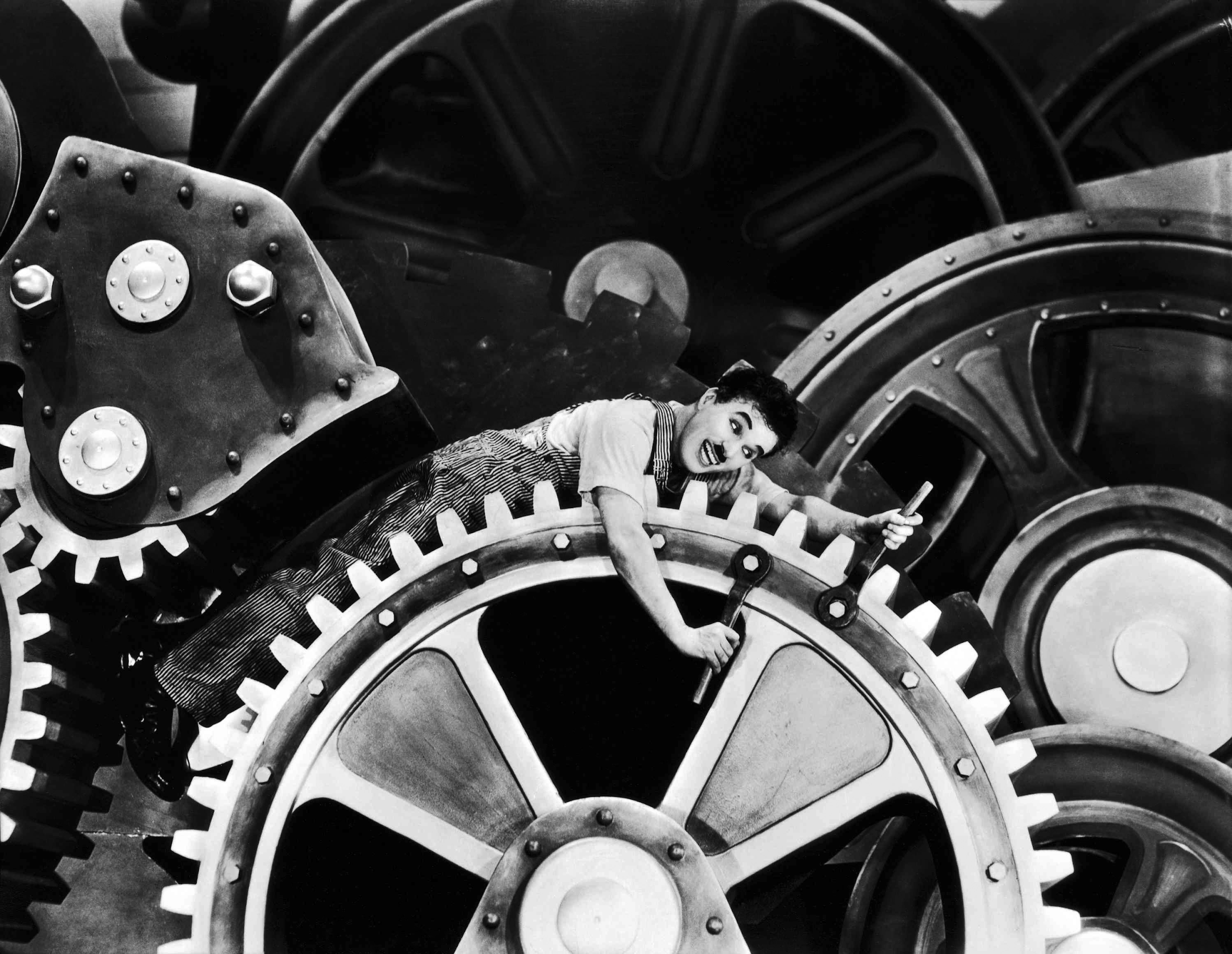 Cada indivíduo é dotado de subjetividade
Racionalidade Páthica
História
Sentimentos
Inconsciente
Psicológico
Capacidade de:
Desejar
Fazer decisões próprias
Criatividade
Sofrimento criativo
Motiva a busca por soluções criativas para o problema
Se transforma em prazer
Experiência importante para o indivíduo
Relação sofrimento-prazer
Sofrimento patológico
Quando a capacidade criativa do indivíduo de esgota
A tarefa não é modificada
Não gera prazer
Pode gerar problemas psicológicos
Importância do Coletivo:
Interações uns com os outros
Julgamento e validação das ações de um pelos outros
Problema: Individualização
Diminuição das interações
Pode afetar a saúde mental dos funcionários
Exemplos de causas:
Atmosfera competitiva no ambiente de trabalho
Forte controle sobre os funcionários
Exemplos
Ambientes de trabalhos que sofrem com a individualização
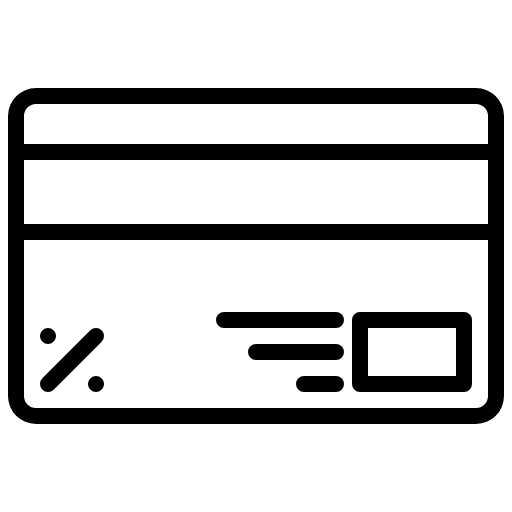 Centrais de Atendimento
Empresas de Cartão de Crédito
Bancos
OBRIGADO!